SA-SAMS Modernisation Programme
Issue 2: Monthly Progress Report as of May 2023
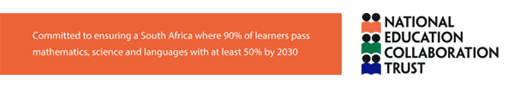 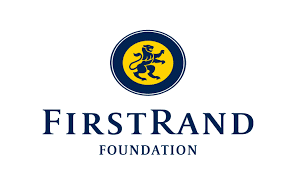 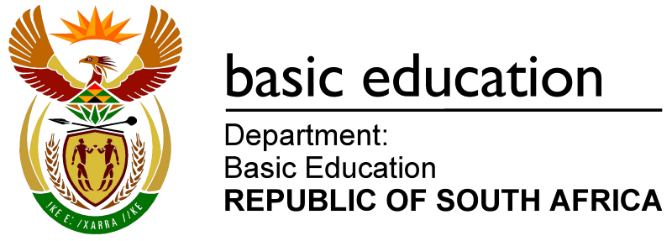 Let us Catch Up
To accelerate the delivery of the project the DBE recommended, and PSC and NECT Board has accepted, a phased approach to the project, with Phase 1 focusing on all existing functionality in the current SA-SAMS. Thereafter, the modernization requirements will be addressed in Phase 2.
SA-SAMS Modernization PMO is fully capacitated for the Phase 1 of the Programme. 
The Project is currently working on raising additional funding to complete the modernization journey in 2026. 
Release 1 and 2 training in the North West, Eastern Cape, Gauteng, Free State, and Kwa-Zulu Natal provinces have been successfully completed, with positive feedback on the value of the modernized SA-SAMS systems from the users training. Limpopo, Northern Cape are planned for June 2023.  We are still awaiting dates from Mpumalanga and Western Cape.
In Progress
Coming Soon …
Business Analysis & Process Improvement
Finalise the realignment of Manage School and Manage Learner with the scope change request.
Finalise Requirements Definition for Release 3 - Manage Human Resources (95% complete)

Development, Data & Deployment
Development of the Manage Human Resources module for Phase 1.
Finalise new DevOps Framework/Processes for weekly deployments to ensure more rapid delivery of the software.

Architecture, Infrastructure & Testing
Supporting DBE with:
DBE finalising signoff of UAT Scripts for Release 1& 2.
DBE finalising signoff of User Acceptance Testing for Release 1 & 2.
UAT Scripts for Release 3.
Supporting the DBE to finalise the proposal from SITA for cloud hosting, capacity building and testing.
System Integration Testing for Release 3
Finalise Test Scripts for Manage Human Resources.

Change Management & Training
Northern Cape and Limpopo Province Super-user training for Release 1 and 2 on June 5-6 and June 12-13 respectively. 
Training Strategy & Plan updated with content for pilot approach.
The following project activities have been planned:
Release 1 and 2 close-off:
School and Learner Management Functional Requirements Sign-off – June 2023
Deploy issue resolutions to Dev and full R1 and R2 deployment to SIT – July 2023
Fix the final issues on R1 and R2 – July 2023
Sandbox training for Release 1 & 2 – June 2023
Signoff User Acceptance Testing for DBE – June 2023
Release 3 milestones:
Sign off Human Resources Functional Requirements Specifications – June 2023
Deploy School and Learner changes to SIT and Sandbox environments – June 2023
System Integration Testing (HR) and User Acceptance Testing Scripts – June 2023
Migrate final HR SIT deployment to Sandpit for training – June 2023
Develop and signoff Test Strategy Document – June 2023
Develop and sign off new Pilot Approach Training  Strategy – June 2023
Deploy technical environment for sandbox training – June 2023
System access for Superusers and training – Aug 2023
Release 4 milestones:
Manage Curriculum: Analysis and Design kick-off – June 2023
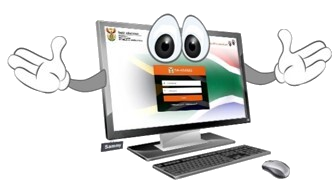 Achievements To Date
Phase 1: Analysis and Design of Manage Human Resources module.
Phase 1 Release 4: Manage Curriculum Business Analysis and Process Improvement workstream planning completed.
Completed MS and ML Development – Manage School and Manage Learner additional attributes.
Completed MHR Development: Teaching vs Non-teaching indicator, Search, List and View Staff member and Add Staff Member. 
SIT Testing : Completed & Signoff Test Scripts and Test Plan for Release 1 & 2. 
System Integration Testing – Release 3: Completed draft Test Plan, ready for review.
Training of Provincial Superusers on Release 1 and 2 functionalities delivered physically to North West and Eastern Cape. To date only Northern Cape has received virtual training and physical training is on the cards for the month of June.
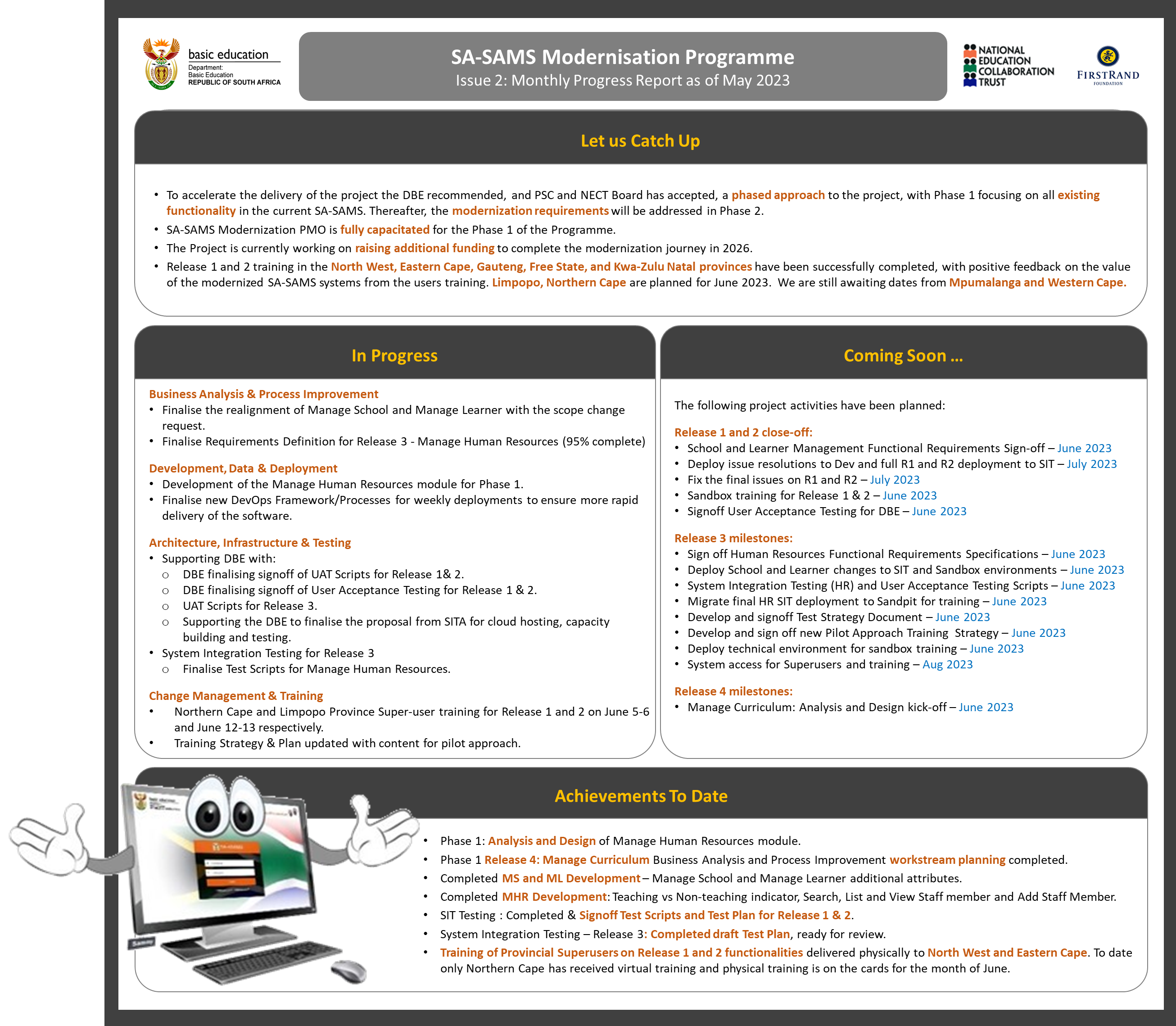